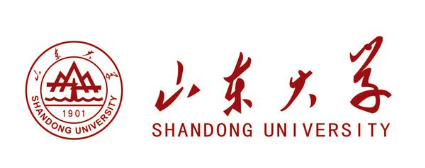 LHAASO小尺寸PMT性能分析
于艳红
山东大学
提纲
背景介绍
SDU-PMT测试系统及升级
小尺寸PMT研制过程
小尺寸PMT性能分析
小结
1.背景介绍
LHAASO（高海拔宇宙线观测站）具有高角分辨、强本底排除、宽能谱测量能力等特点，其甚高能 γ 巡天灵敏度和超高能灵敏度均处于世界领先地位；
KM2A-ED 探测器共使用 5242 支 PMT，WCDA++ 共使用900支PMT；

PMT作为闪烁体探测器内部重要组件，其性能及质量将直接影响到探测器及阵列性能；
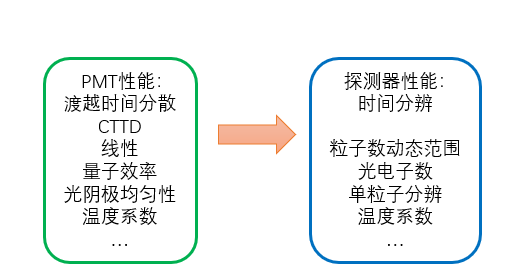 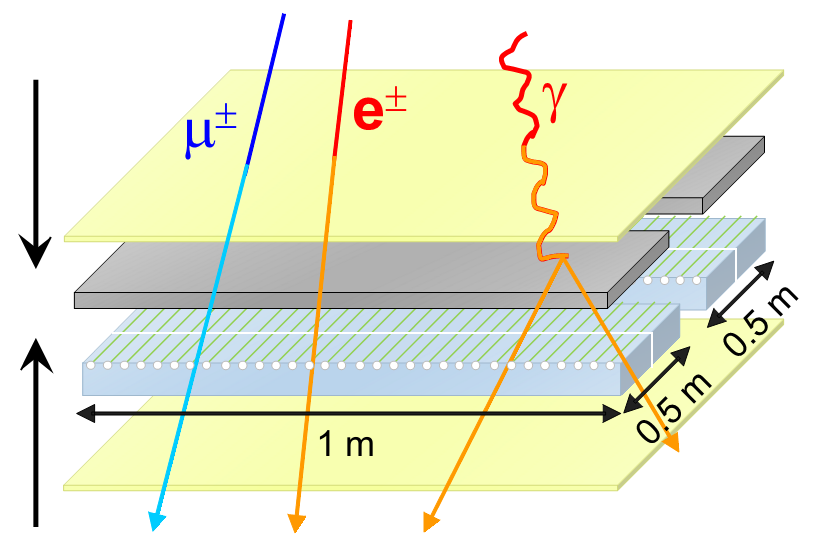 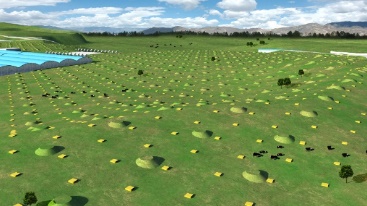 2.SDU-PMT系统及其升级
SDU承担了KM2A-ED与WCDA++共计6000余支PMT的测试工作；
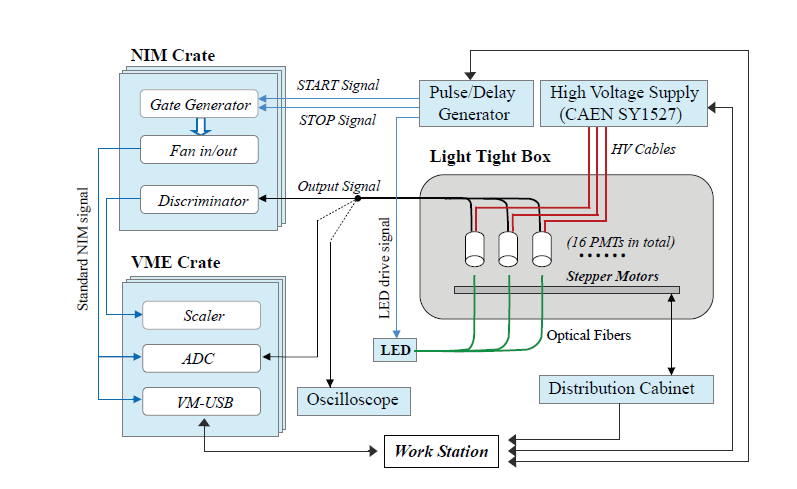 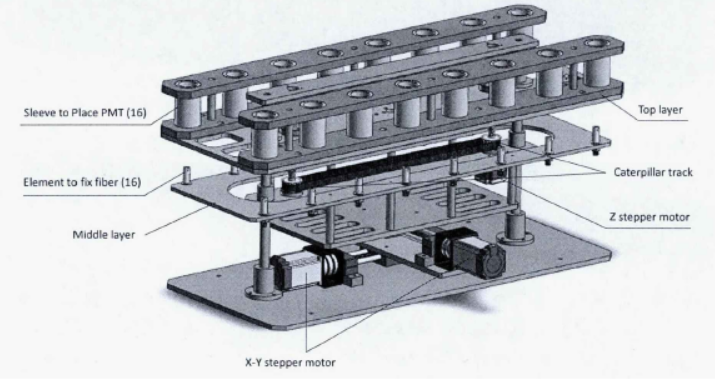 山东大学PMT批量测试系统
批量测试系统工作原理
2.1系统升级-温度系数测试系统
使用ED-电子学(FEE)，一次可测试13支PMT，ED-FEE还可记录温度湿度传感器实时反馈的数据；温度箱采用程序控制，电子学连续采数，实现自动化。
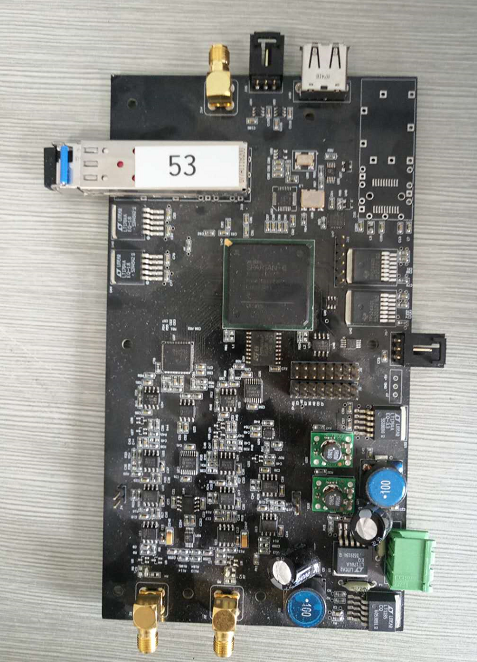 光强修正管
ED-电子学
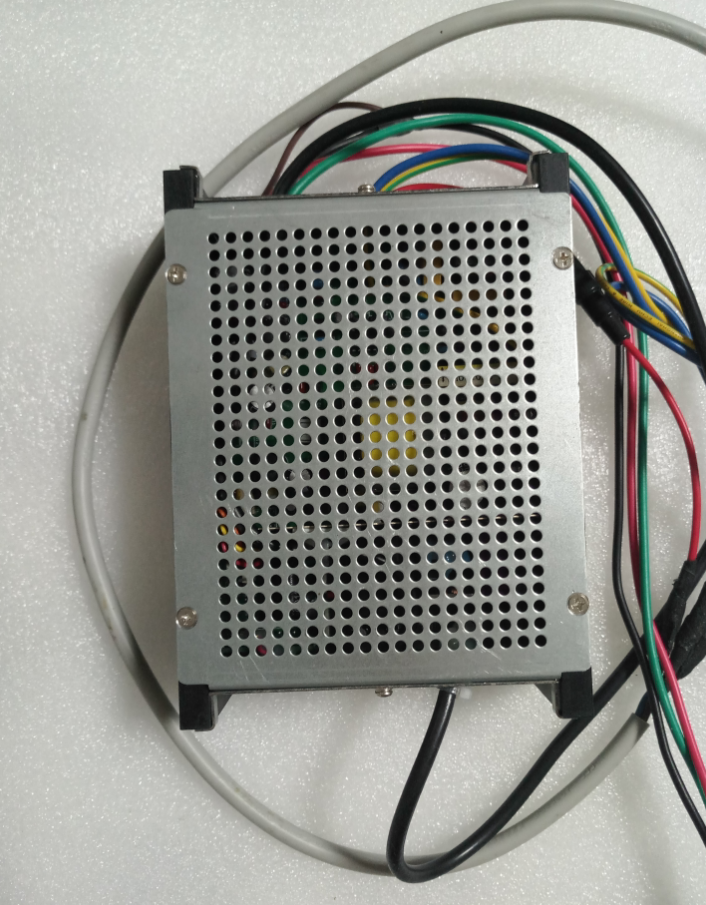 高压电源
2.2系统升级-线性测试系统
实验室采用远近距离法，测试PMT非线性。采用示波器采数，可一次测试两支PMT。
LabView程序可控制信号发生器和示波器，操作页面简单，实现自动化。
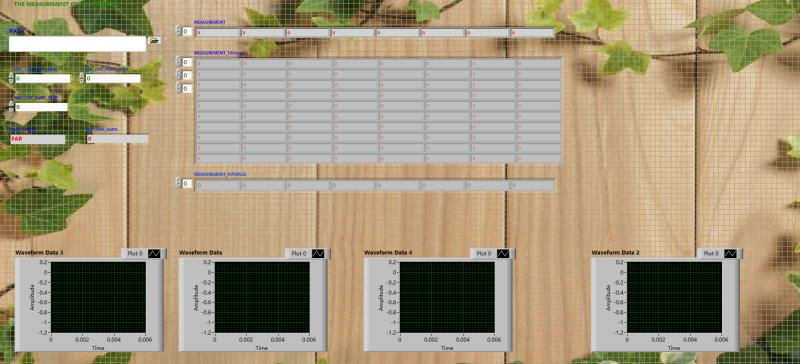 线性测试暗箱内部构造
LabView采数系统界面
2.3系统升级-相对工作高压标定系统
由于PMT之间的量子效率和收集效率存在一定的差别，使用不同的PMT在相同的闪烁体tile下测试，会得到不同的光子数。我们采用相对标定标定的方法，消除不同PMT之间的量子效率和收集效率带来的影响，经过相对标定后PMT之间差异性小于2.7%
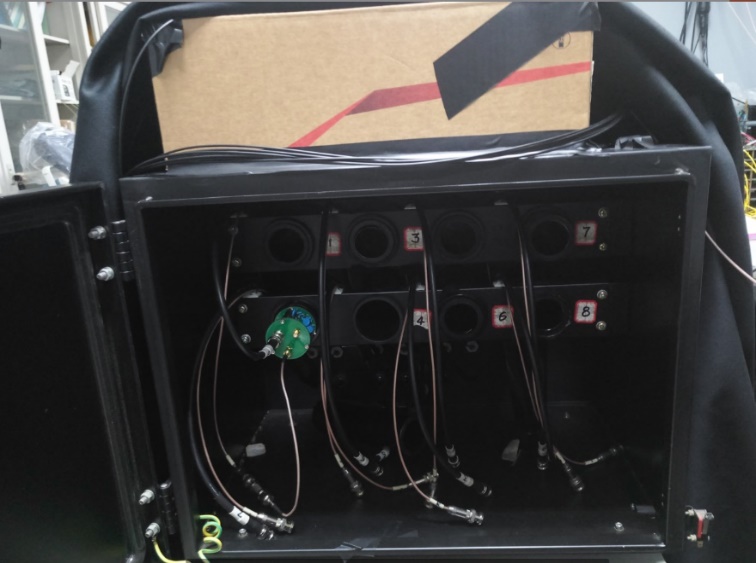 相对标定系统原理图
相对标定系统暗箱
2.4测试精度
SDU测试精度已达到LHAASO项目组要求；
3.小尺寸PMT研制过程
打拿级材料改用CuBe合金
制作工艺改善，改善分压比
光阴极面平改弧
最后以及打拿级镀锑
TTS达标
温度系数达标，但增益下降
寿命达标，但温度系数有上升；
光阴极一致性改善，非一致性%5左右；
4.小尺寸PMT性能分析
4.1分压器设计
①为了在4*105增益下，实现 4 个量级的大动态范围测量的要求，PMT采用Anode/Dynode-6双路读出的方式；
②通过优化分压比，抑制打拿极的空间电荷效应，使线性电流得到极大优化；同时对管子的其他性能不明显造成影响；
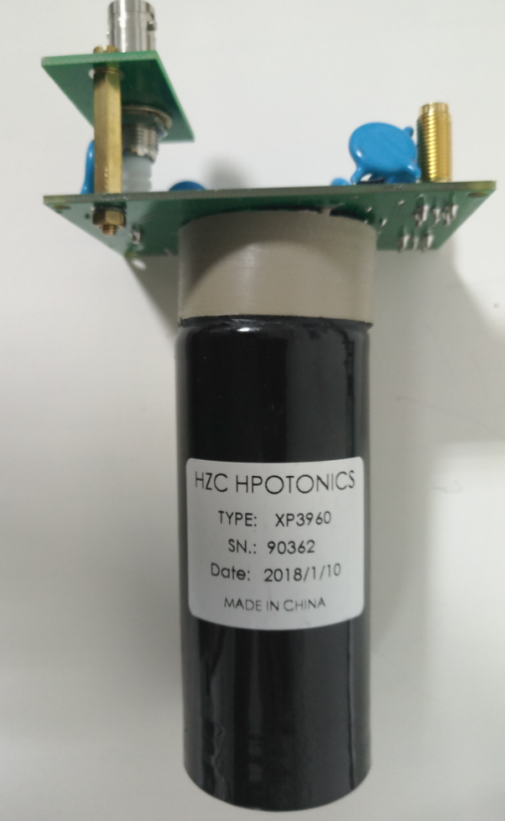 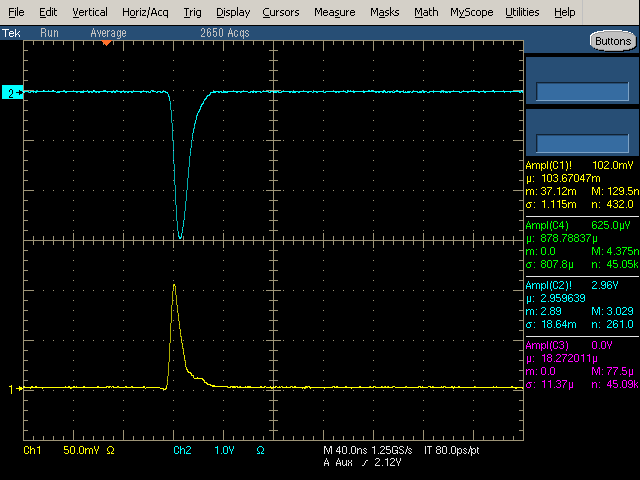 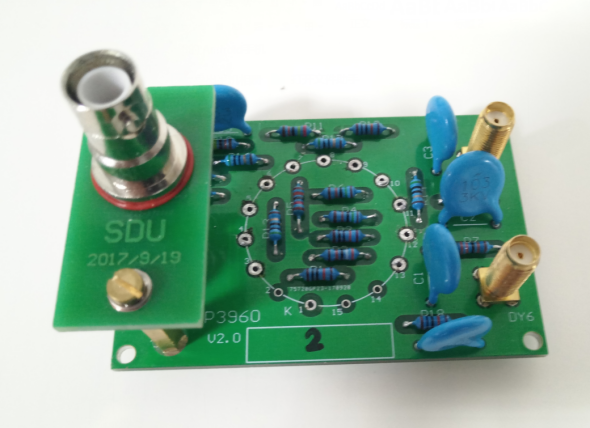 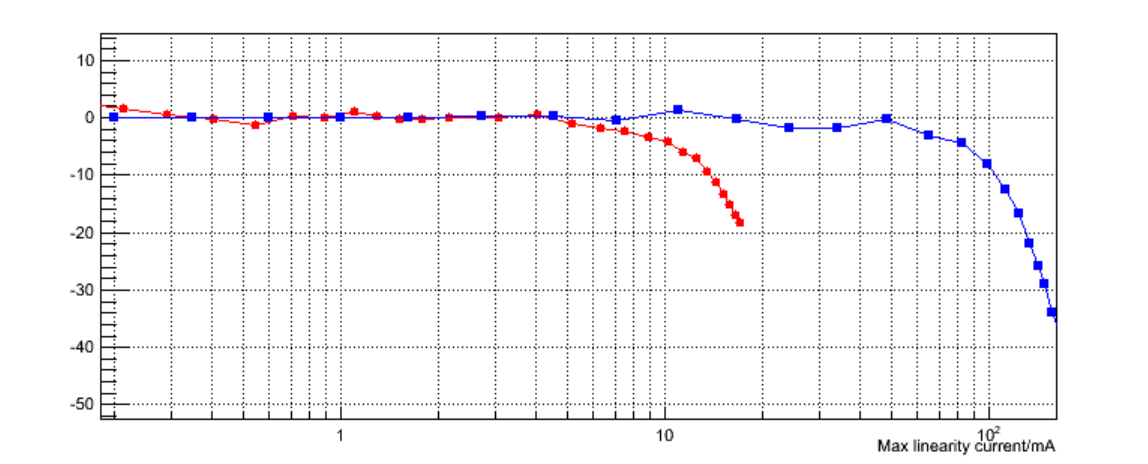 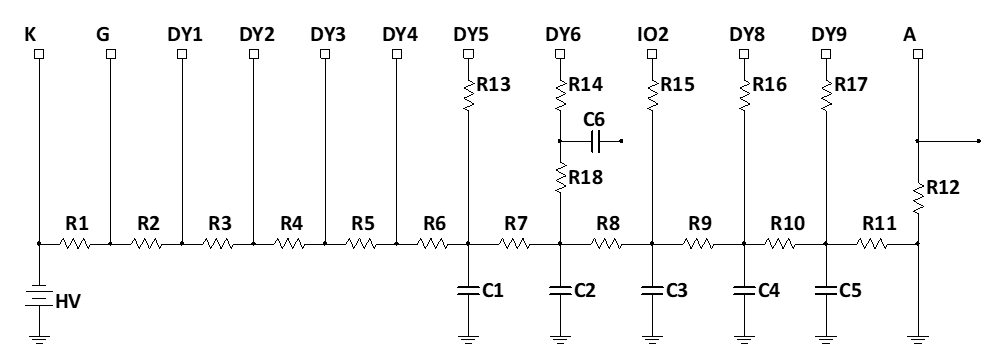 4.2 最大线性电流与工作高压的关系
     ①考虑到将来在ED整体性能测试过程中，会有微调高压情况，我们需要考虑，在不同工作高压时，PMT非线性情况，我们在工作高压±50V的范围内，测试了其非线性。
      
      ②从实验结果来看，随着高压的升高，阳级最大线性电流、AD_ratio和等效阳级线性电流都会随着高压的升高而升高。
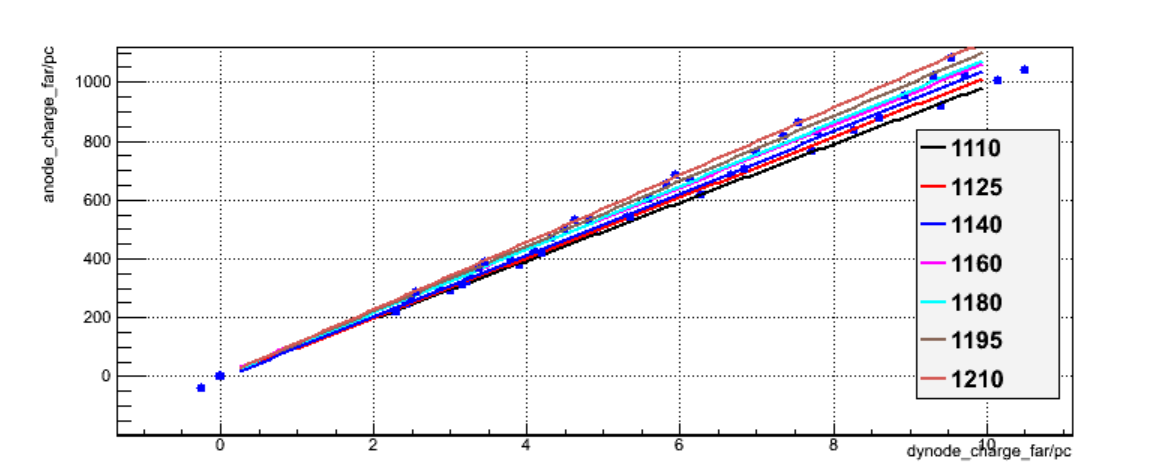 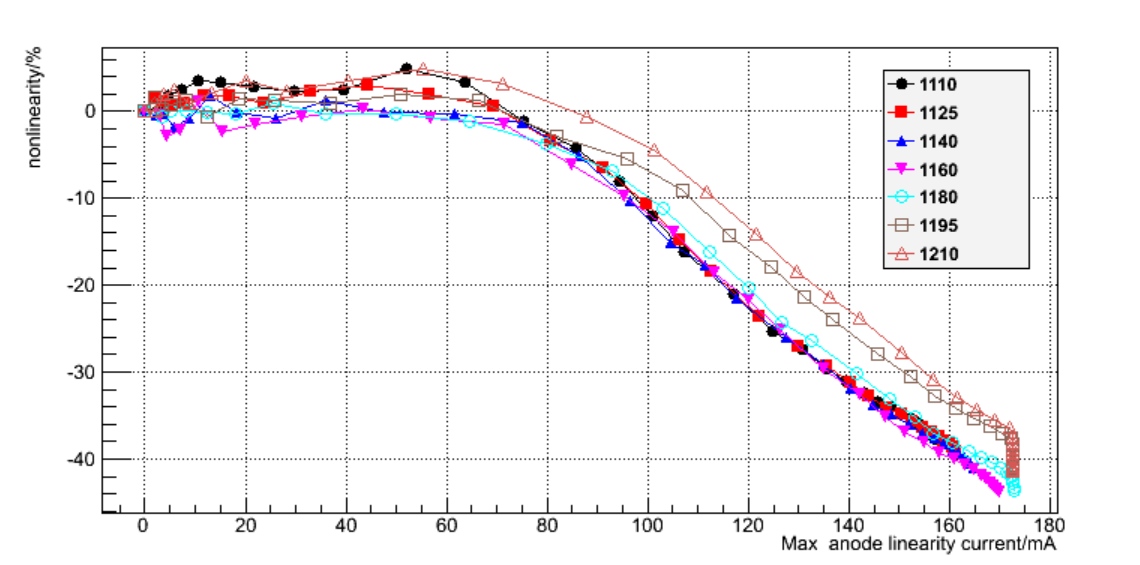 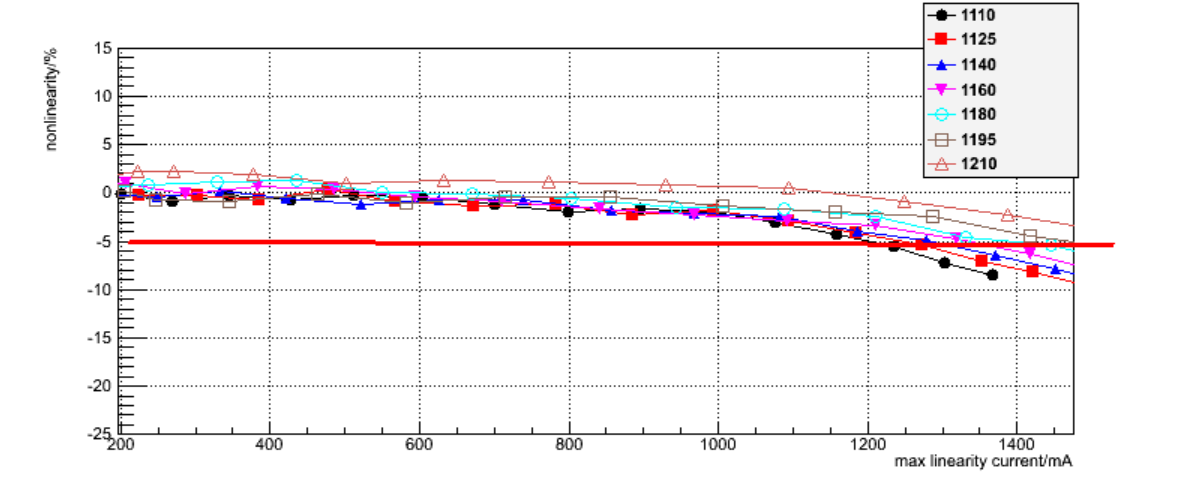 阳级线性电流
阳级打拿级增益比
等效阳级线性电流
4.3寿命测试
①ED预期工作十余年，单道计数率2kHz左右，假设所有信号为单粒子信号，可以估算出ED运行期间PMT大概积累的电荷量为1.2C。虽然PMT积累的电量很少但是我们也对其寿命进行了估计。
②最后一级打拿级镀锑后，XP3960寿命有明显改善，经过20C的电荷积累，仍未发现PMT增益有明显下降。
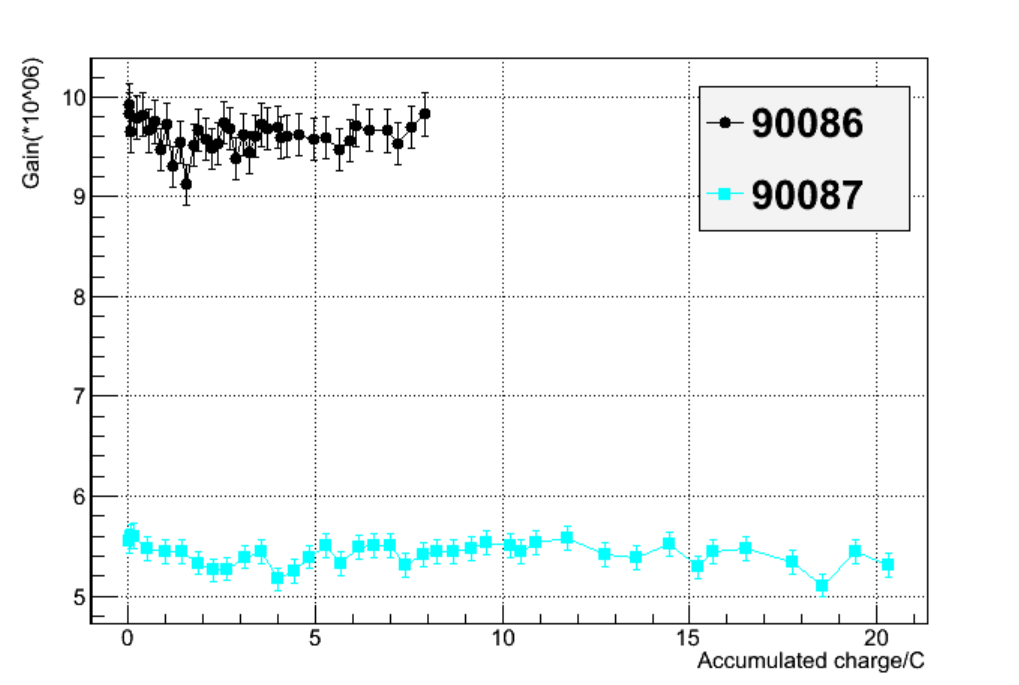 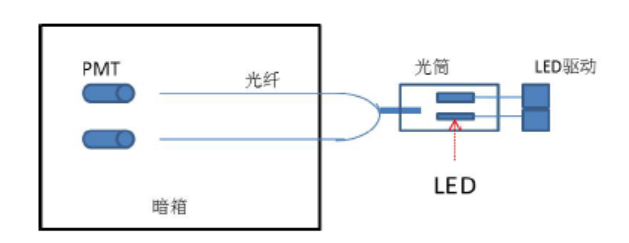 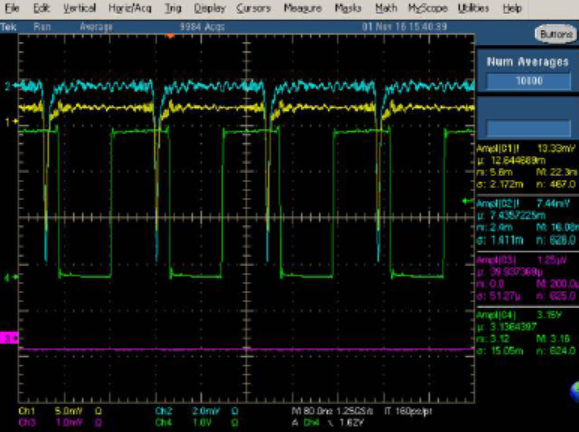 寿命测试系统
老化时PMT信号幅度
XP3960寿命结果
4.4批量测试结果
     4.4.1 单光电子增益刻度与工作高压
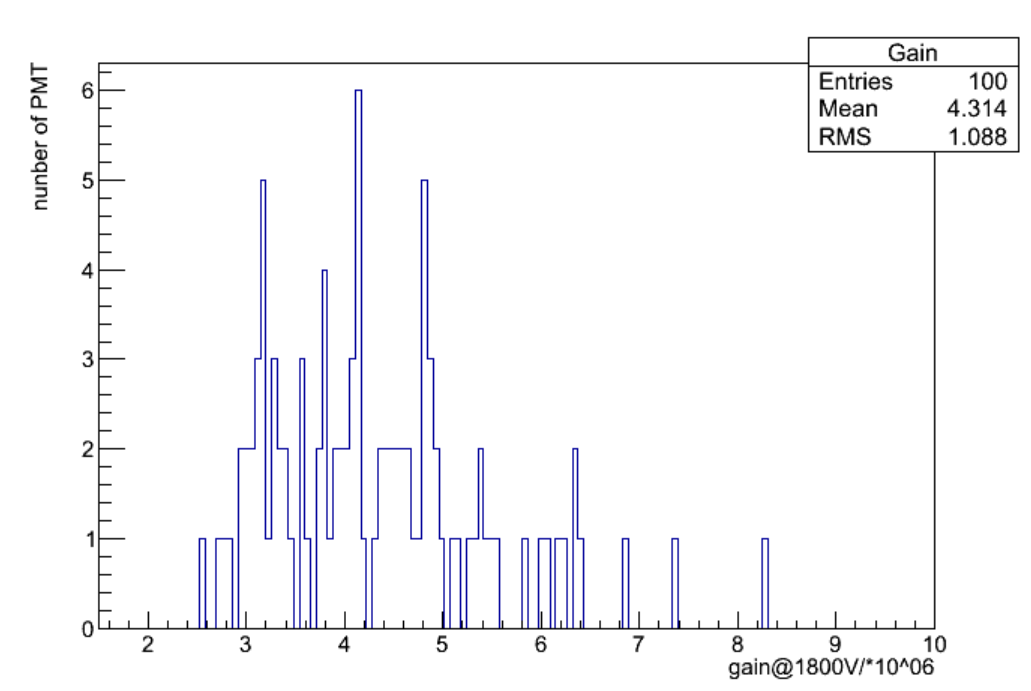 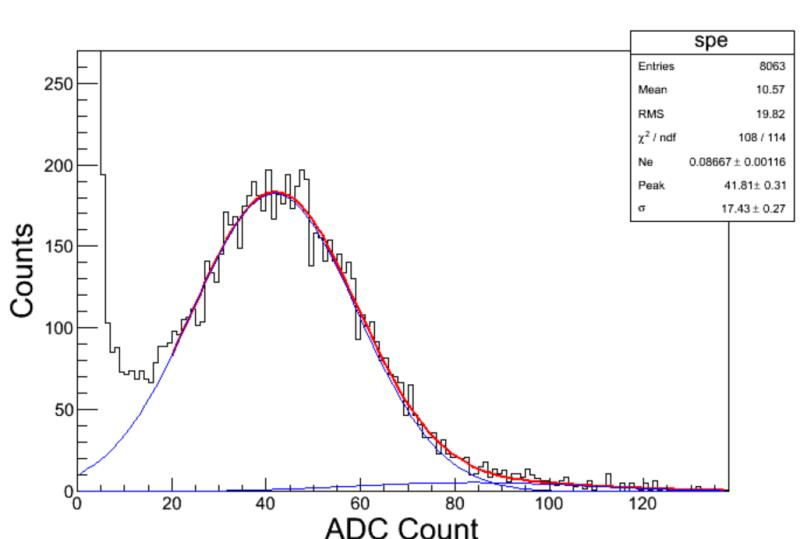 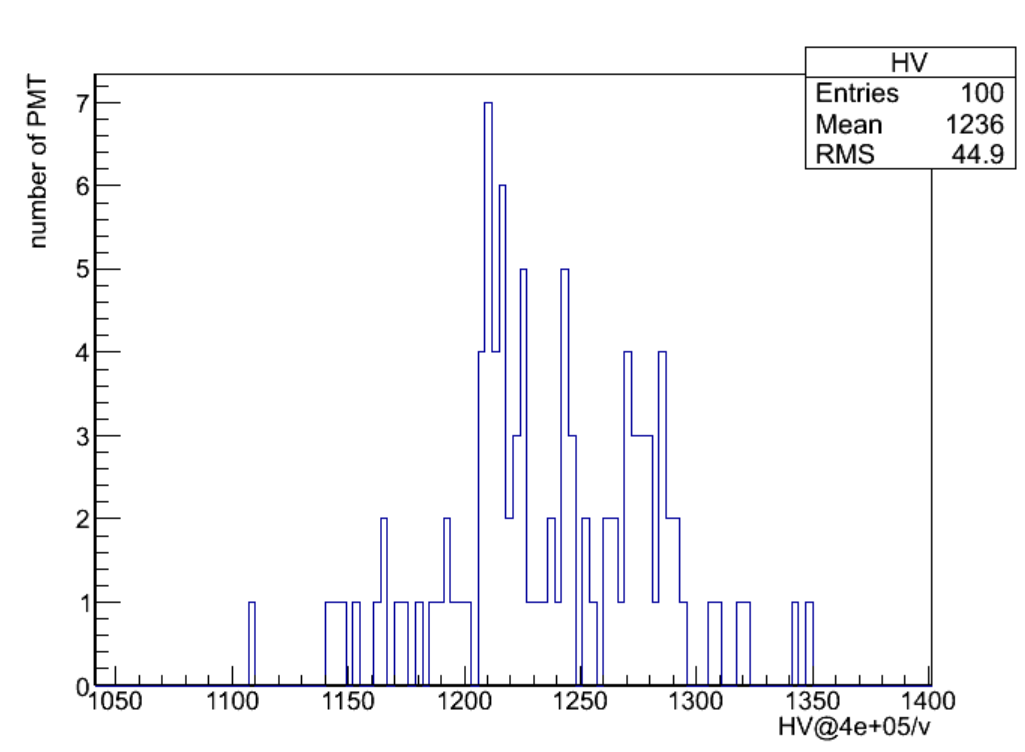 1）Gain@1800V： 平均值为4.31e+06 ; 分布宽度 RMS/Mean = 25.0%；
2）HV@4e+05： 平均值为1236V，工作高压落在1120V-1340V ;
4.4.2 最大线性电流测试
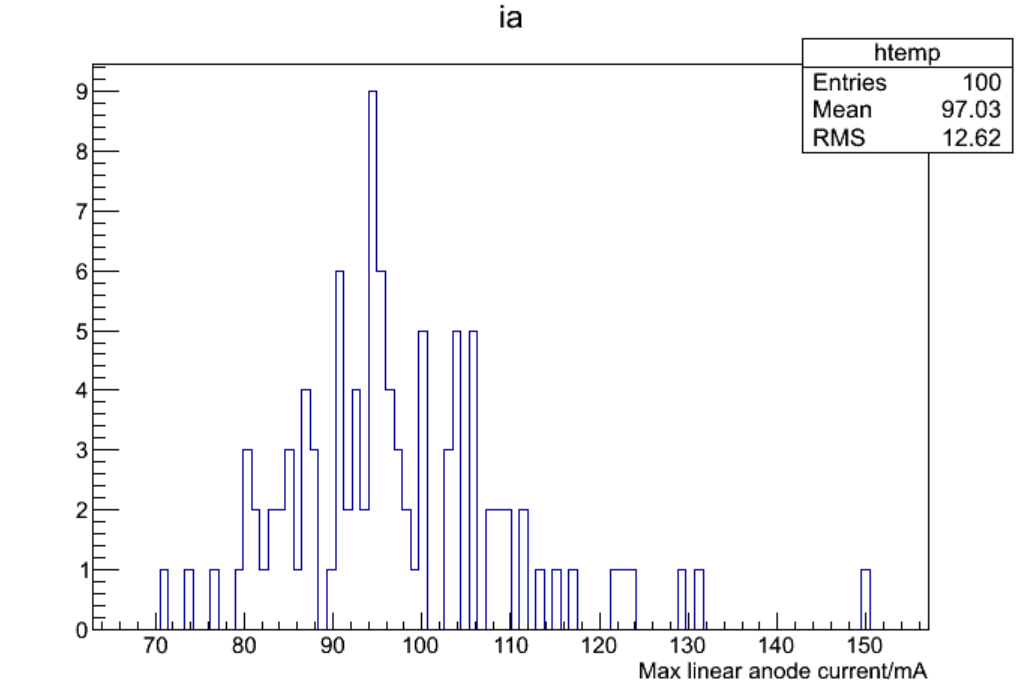 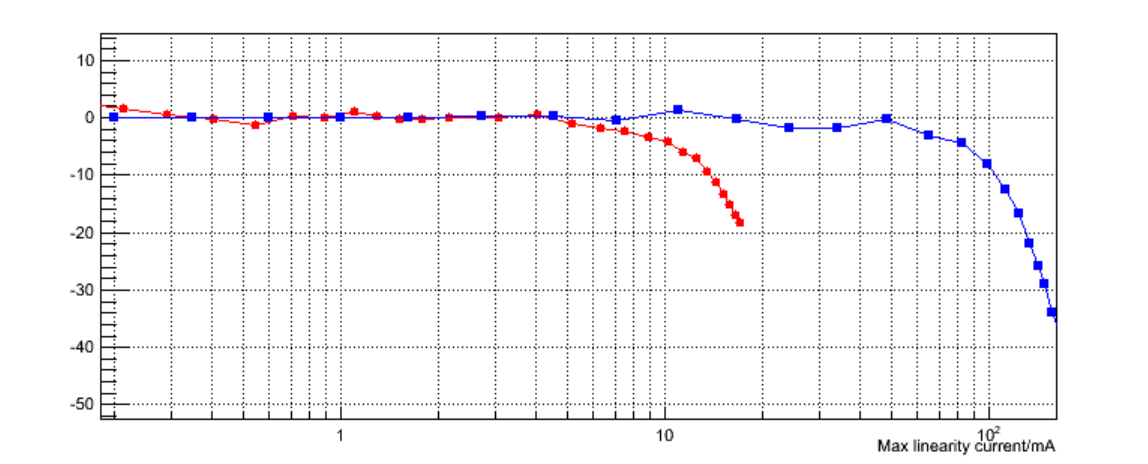 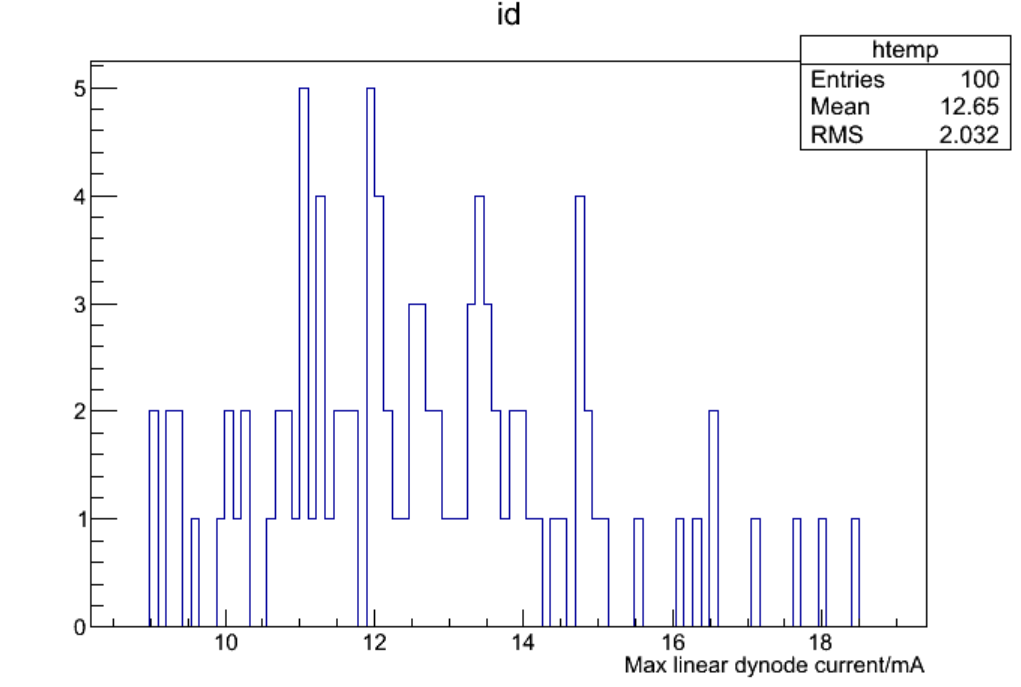 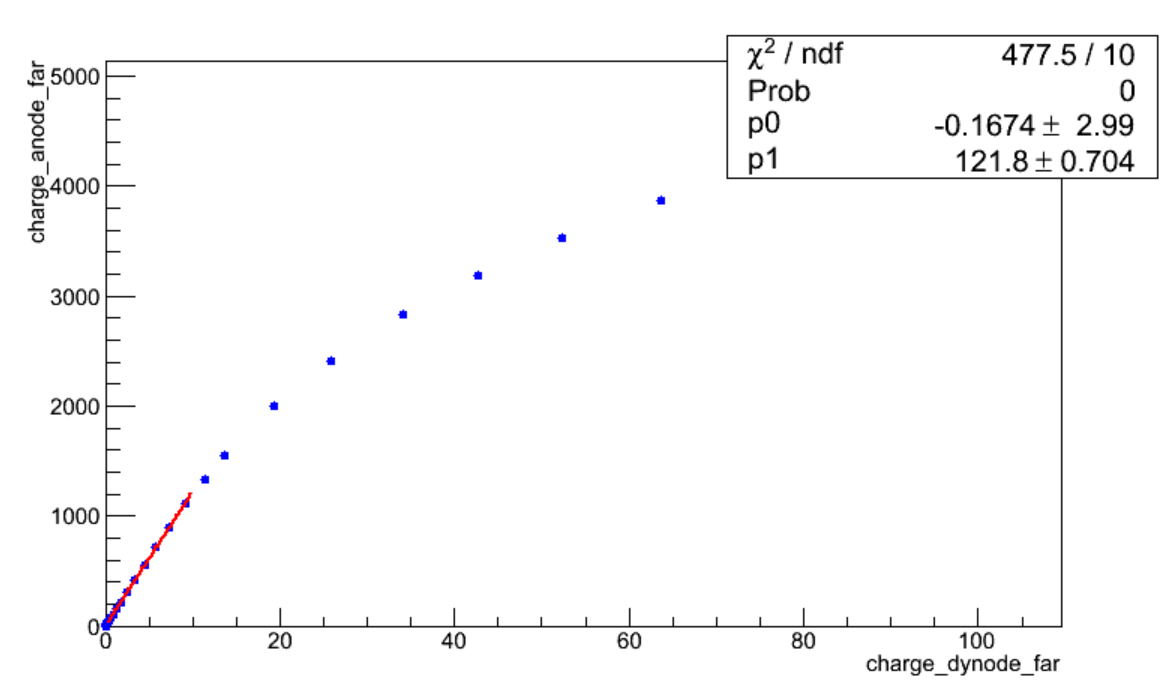 测试结果示例
阳级线性电流
打拿级线性电流
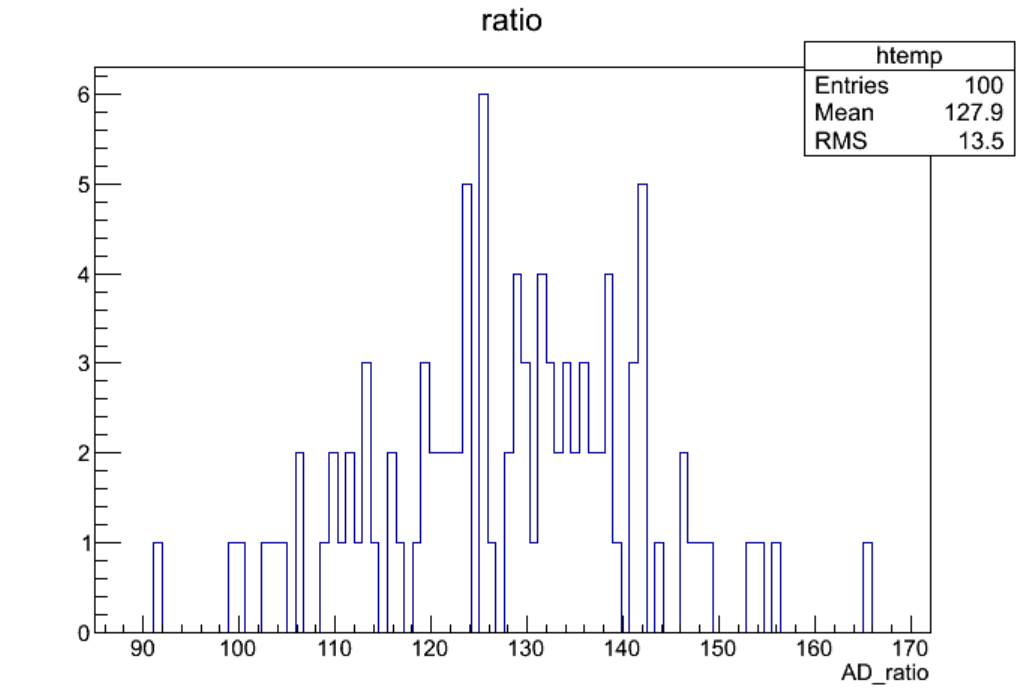 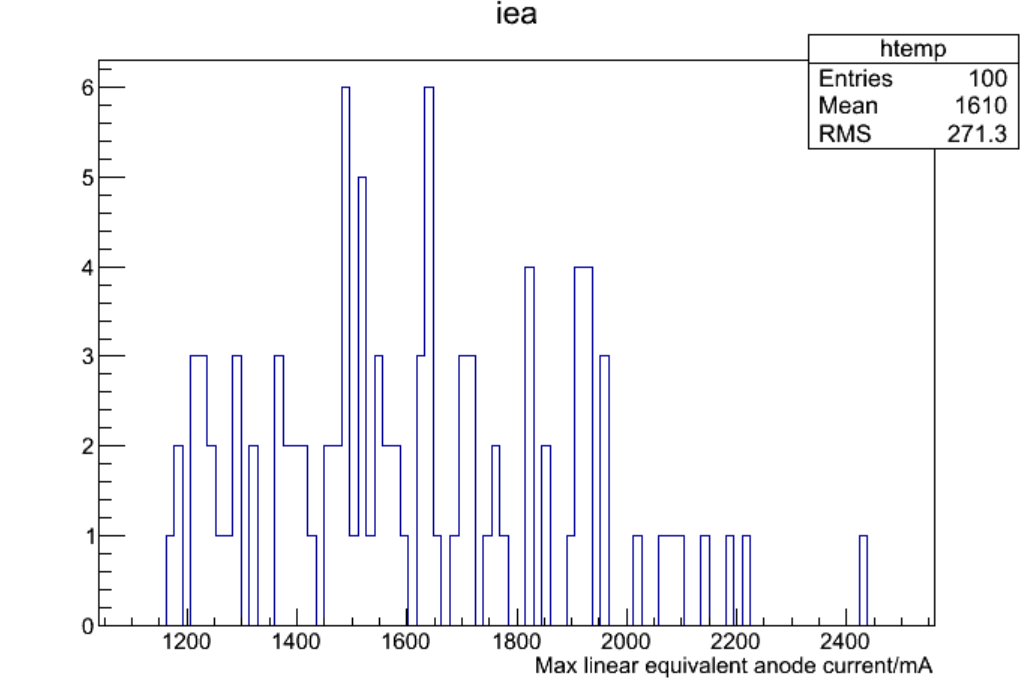 阳级最大线性电流平均值：97mA；

阳级打拿级增益比平均值：127.9倍；

等效阳级线性电流平均值：1610mA 。
打拿级阳级增益比
等效阳级电流
4.4.3光阴极响应一致性
           测试高压为工作高压，光源距光阴极面1mm，扫描步距1mm，扫描半径14mm；
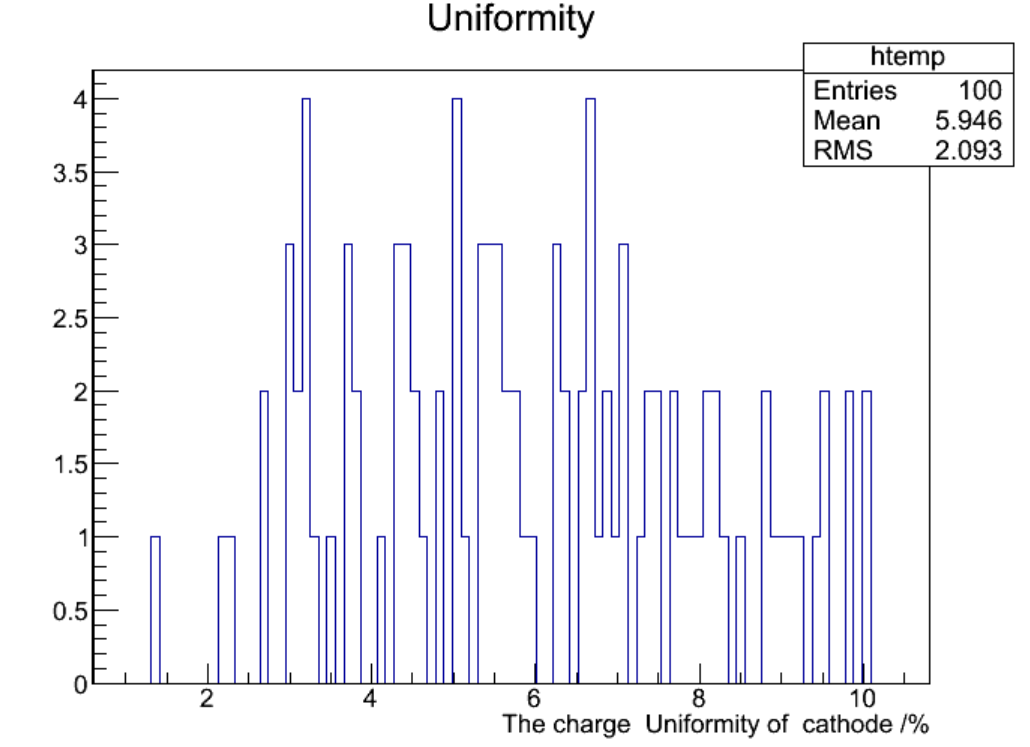 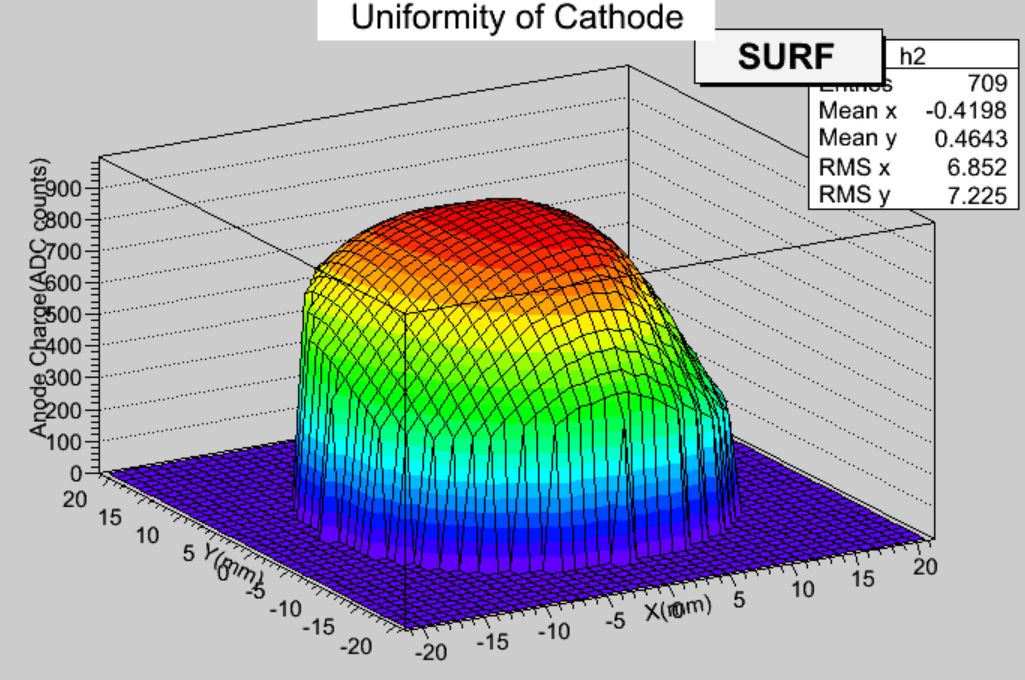 光阴极响应一致性
光阴极均匀性统计
4.4.4暗噪声测试
   测试工作高压为工作高压，阈值为1mm；
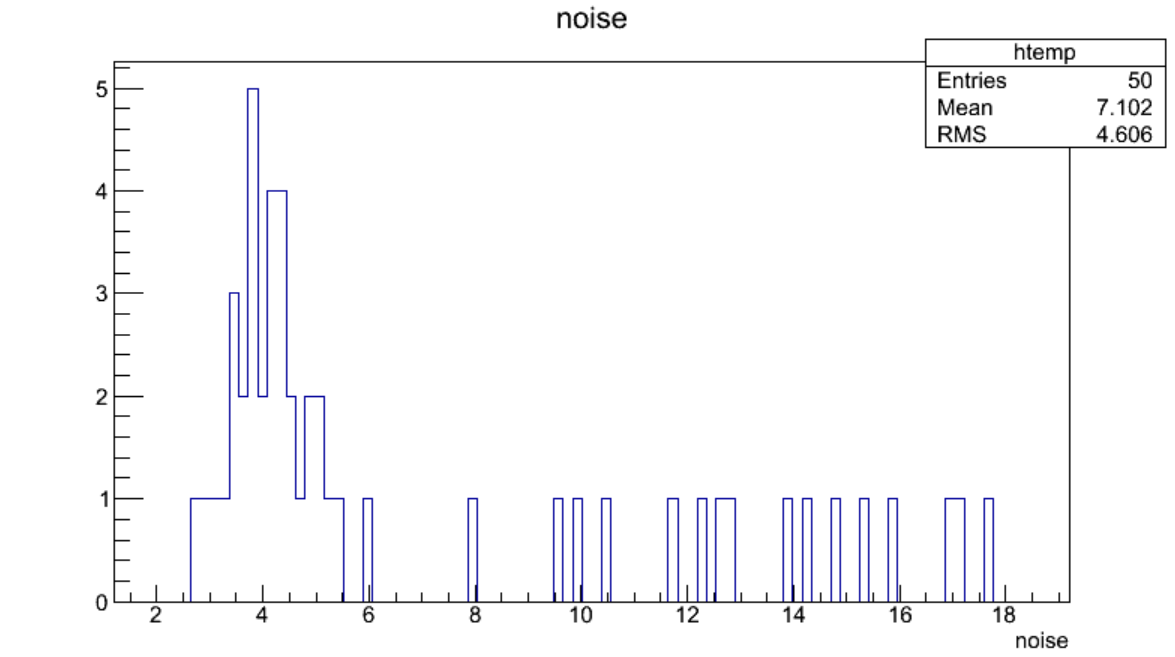 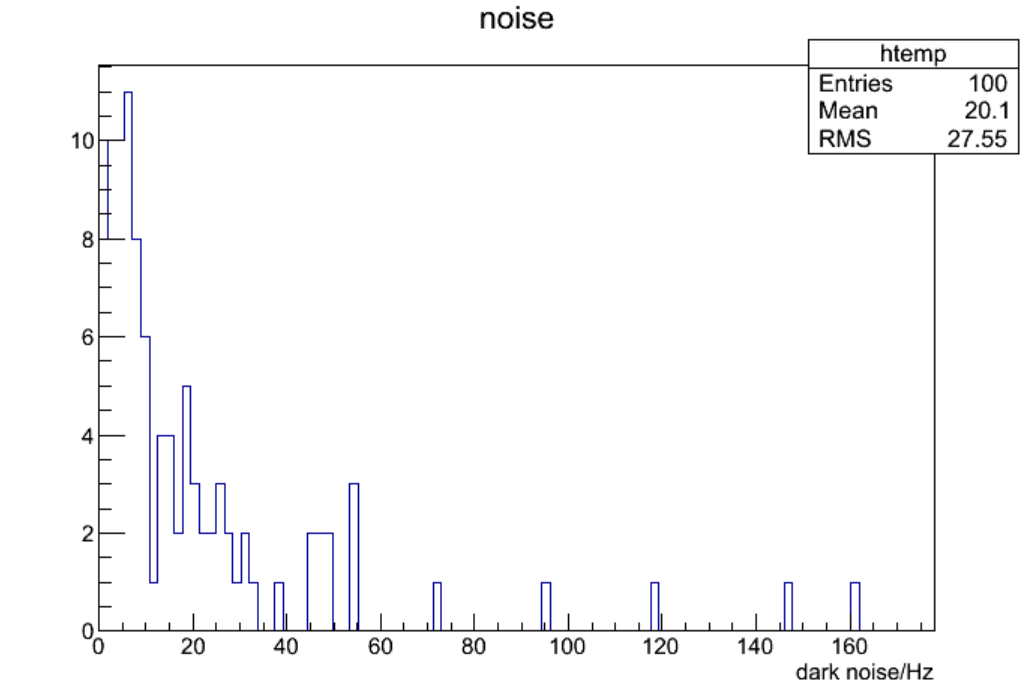 90826结果：7.1HZ
暗噪声统计结果
4.4.5 温度系数测试     
       测试高压为工作高压，测试温度范围-30℃-40℃；
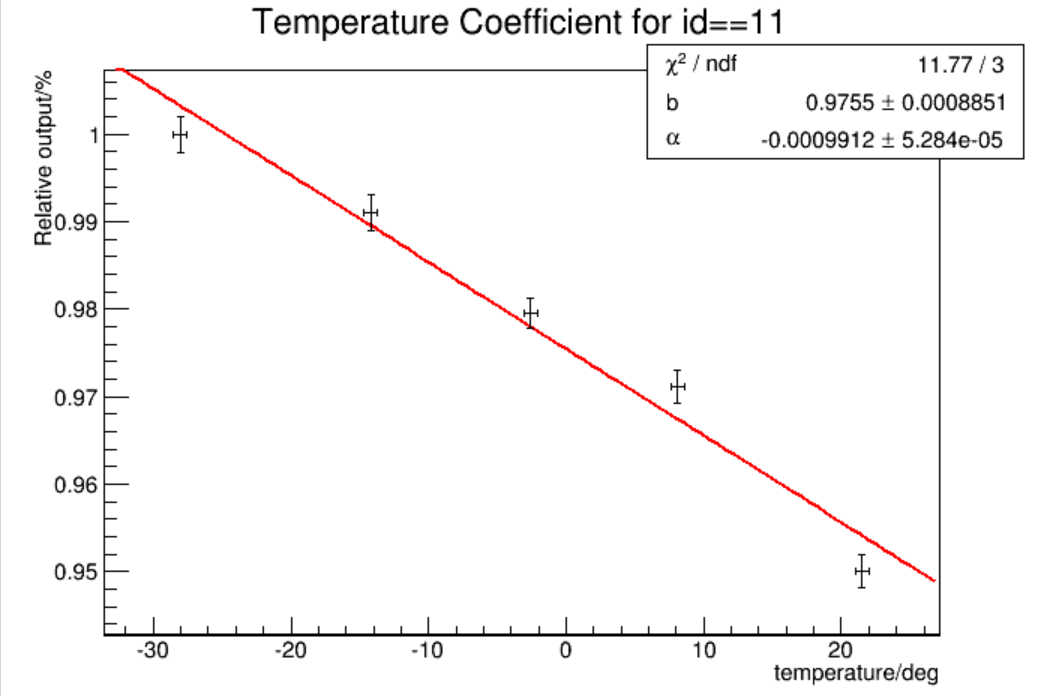 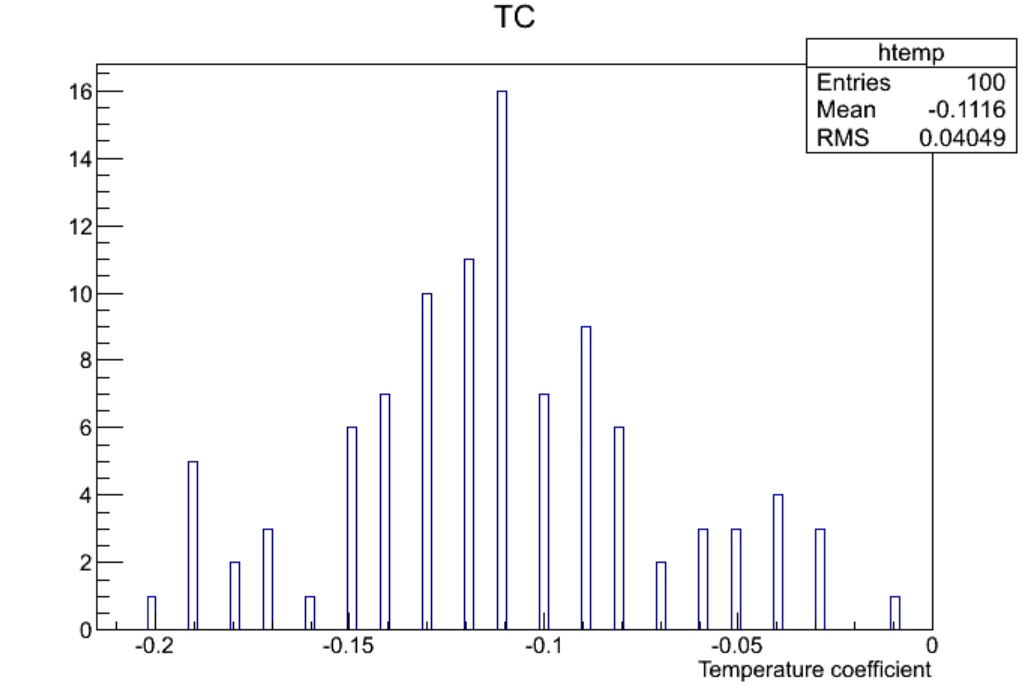 92222测试结果：1‰；
温度系数统计结果
4.4.6时间性能测试（TTS与CTTD）
   ①TTS测试在5e+06增益下测试，且在单光电子模式下；
     ②CTTD测试高压为工作高压，扫描半径14mm，扫描步距1mm，光源距光阴极面1mm；
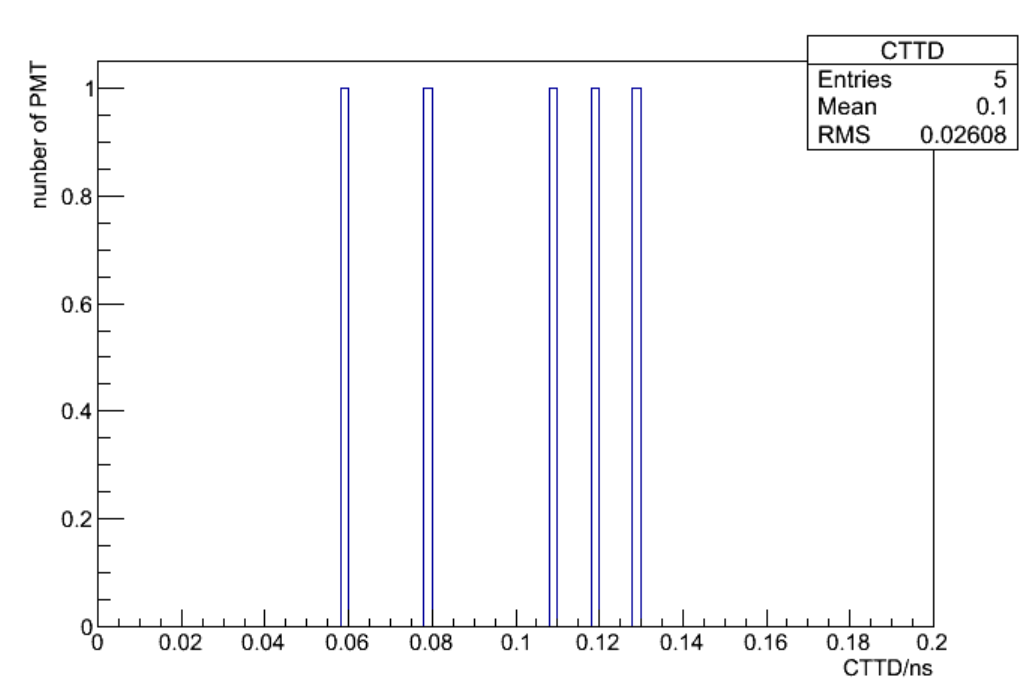 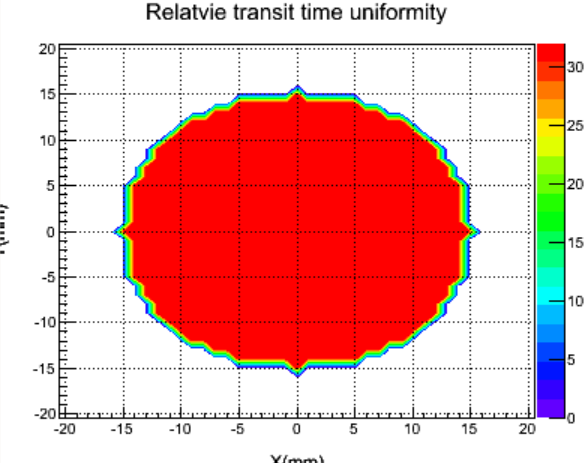 CTTD统计结果
91140CTTD：0.08ns
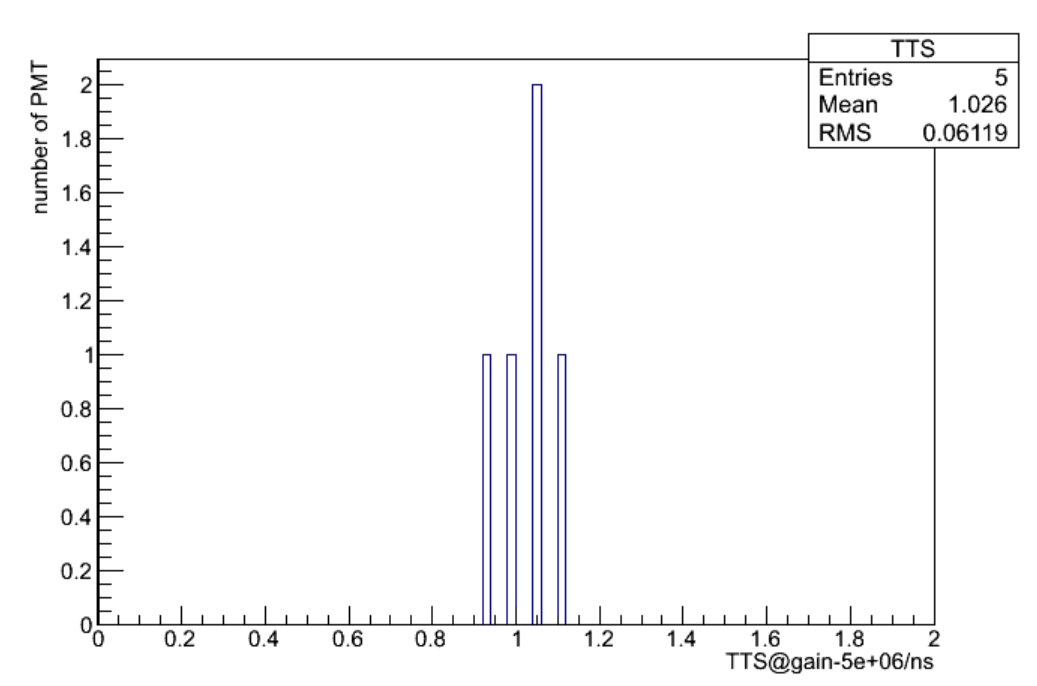 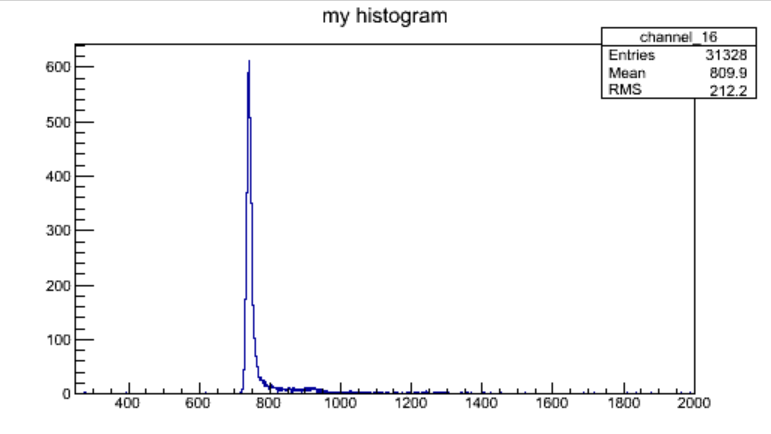 90995TTS：0.99ns
TTS统计结果
5.小结
经过长时间的选型工作，LHAASO-ED与WCDA++选用海南展创公司生产的XP3960型PMT，其性能指标已达到要求，并且其暗噪声、温度系数、时间性能、线性等方面远远优于指标要求；